High fluence exposure for plasma erosion and D retention on Wf/W composites
29.08.2022 Yiran Mao, Thomas Morgan, Jan Coenen
Background
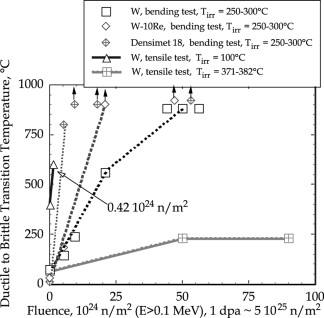 Intrinsic  brittleness of tungsten material limits its application in future fusion devices
Thermal heat load at the divertor: thermal stress and thermal fatigue
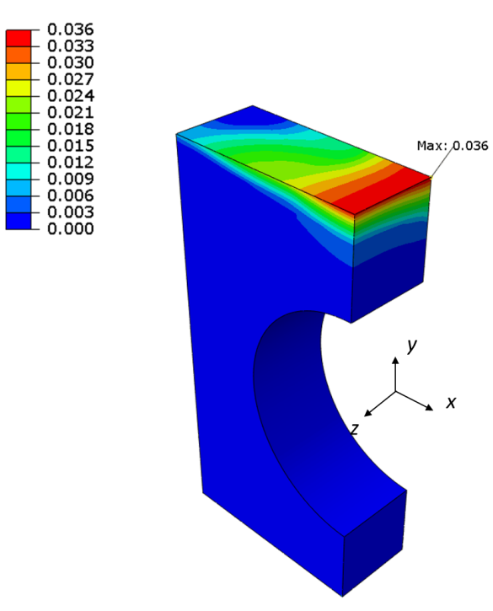 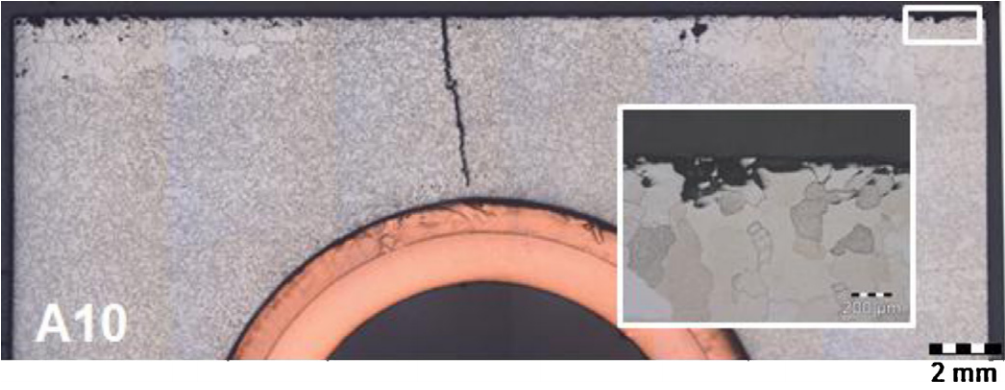 -H. Bolt, V. Barabash, G. Federici, J. Linke, A. Loarte, J. Roth, K. Sato, Plasma facing and high heat flux materials - Needs for ITER and beyond, J. Nucl. Mater. 307-311(1 SUPPL.) (2002) 43-52.
Accumulated equivalent plastic strain field in the tungsten armor block after the 5th HHF load cycle at 20 MW/m2.
Neutron embrittlement reduces the toughness of W during fusion operation
-G. Pintsuk, I. Bobin-Vastra, S. Constans, P. Gavila, M. Rödig, B. Riccardi, Qualification and post-mortem characterization of tungsten mock-ups exposed to cyclic high heat flux loading, Fusion Eng. Des. 88(9-10) (2013) 1858-1861.
-M. Li, J.-H. You, Interpretation of the deep cracking phenomenon of tungsten monoblock targets observed in high-heat-flux fatigue tests at 20 MW/m 2, Fusion Eng. Des. 101 (2015) 1-8.
A damage resilient material is required
Seite 2
Tungsten fiber reinforced tungsten composites
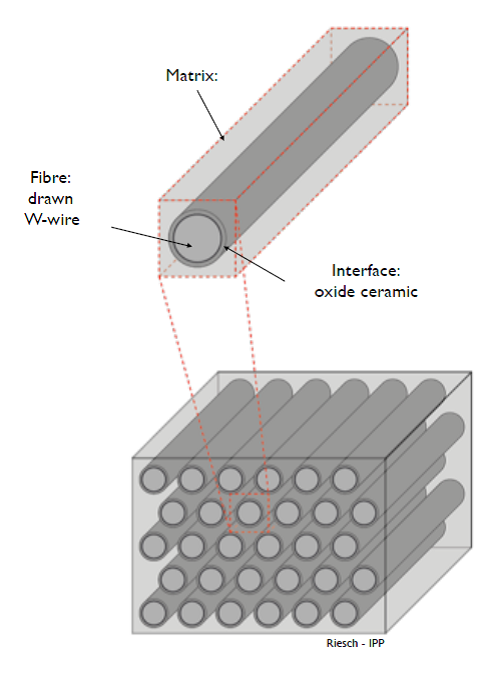 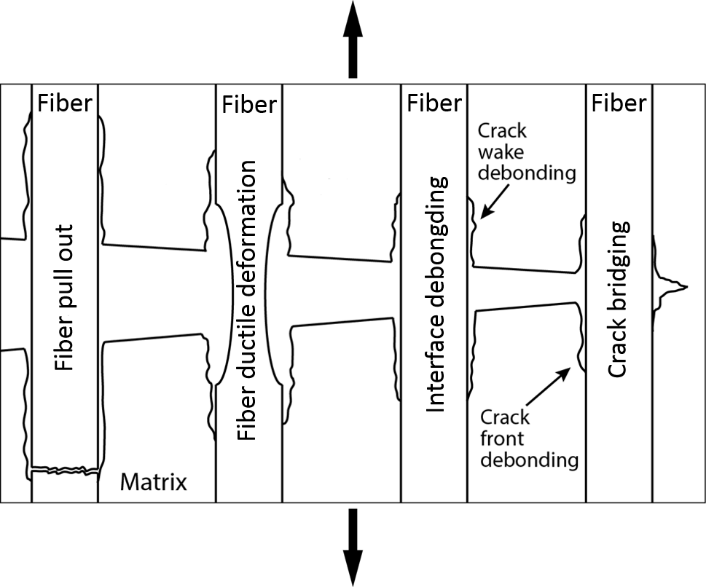 Pseudo ductile behavior
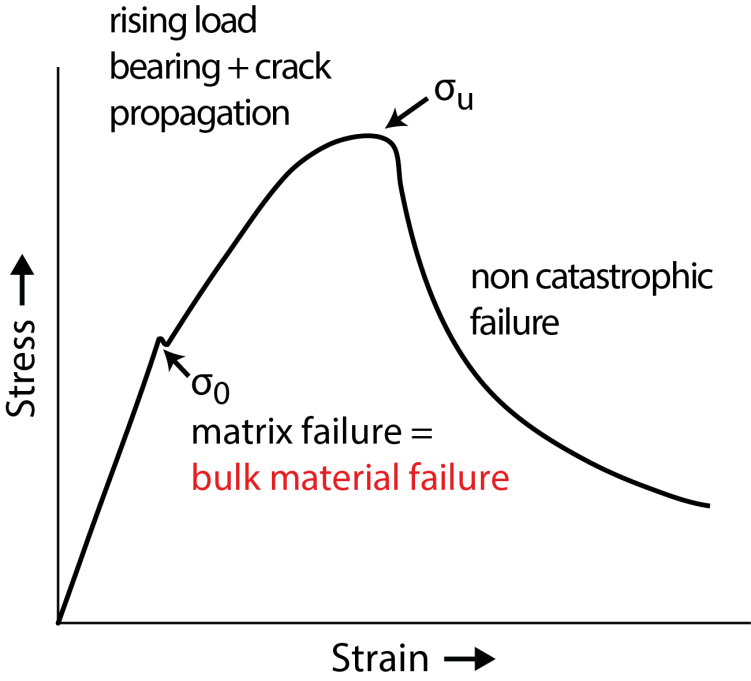 Energy dissipation mechanisms:
	a	– pull-out of fibers
	b	– pull-out of matrix elements
	c	– crack deflection at interface
	d	– crack bridging by fiber
	e	– crack meandering at interf.
Tungsten fiber-reinforced tungsten (Wf/W)
-K.K. Chawla, Ceramic matrix composites, Composite Materials, Springer2019, pp. 251-296.
-J. Riesch, Y. Han, J. Almanstotter, J.W. Coenen, T. Hoschen, B. Jasper, P. Zhao, C. Linsmeier, R. Neu, Development of tungsten fibre-reinforced tungsten composites towards their use in DEMO-potassium doped tungsten wire, Phys. Scr. T167(T167) (2016) 014006.
Seite 3
Porous matrix Wf/W
It is the same principle like weak interface composite
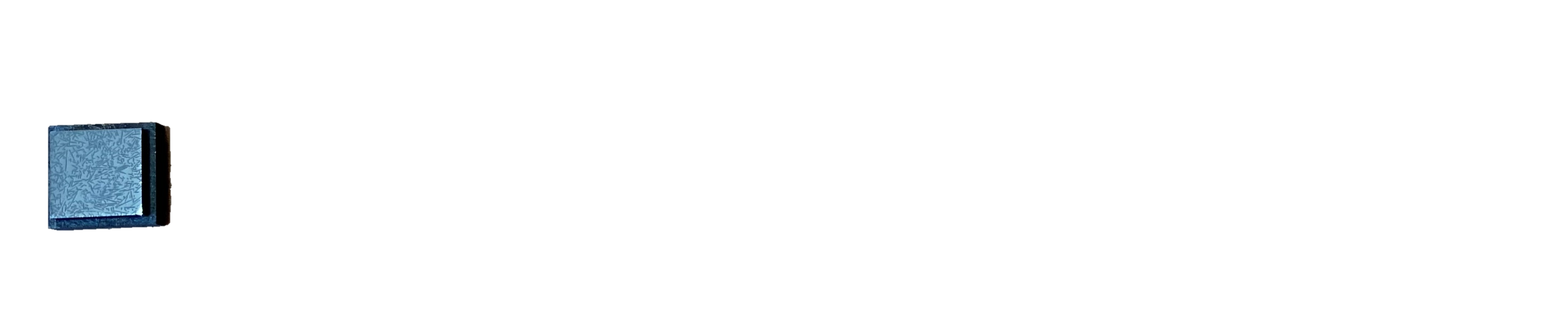 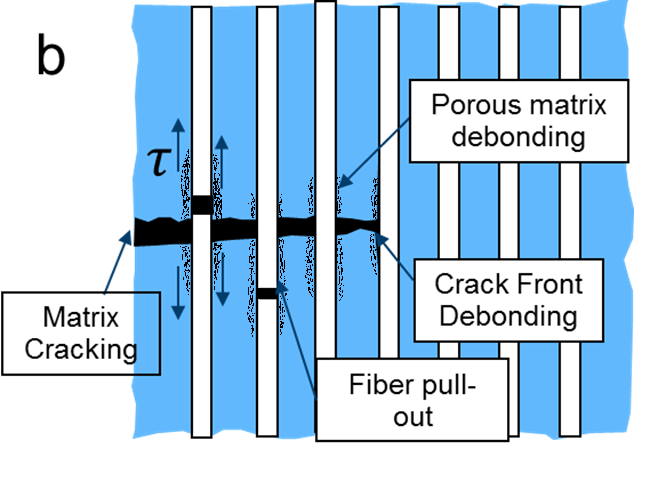 “a controlled amount of fine scale matrix porosity, obviating the need for a fiber coating.
This approach can be viewed as an extension of the porous coating concept wherein crack deflection occurs because of the low fracture toughness of the porous interphase.”
Examples: 
SiC/SiC 
CFC
Seite 4
Plasma erosion on porous matrix Wf/W
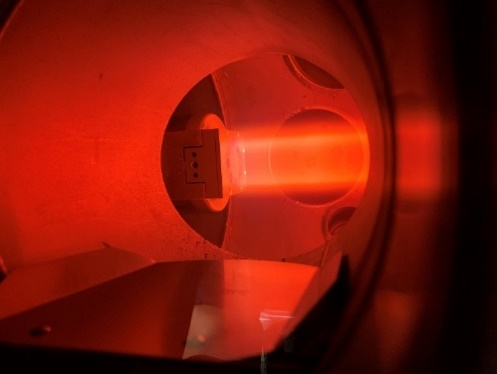 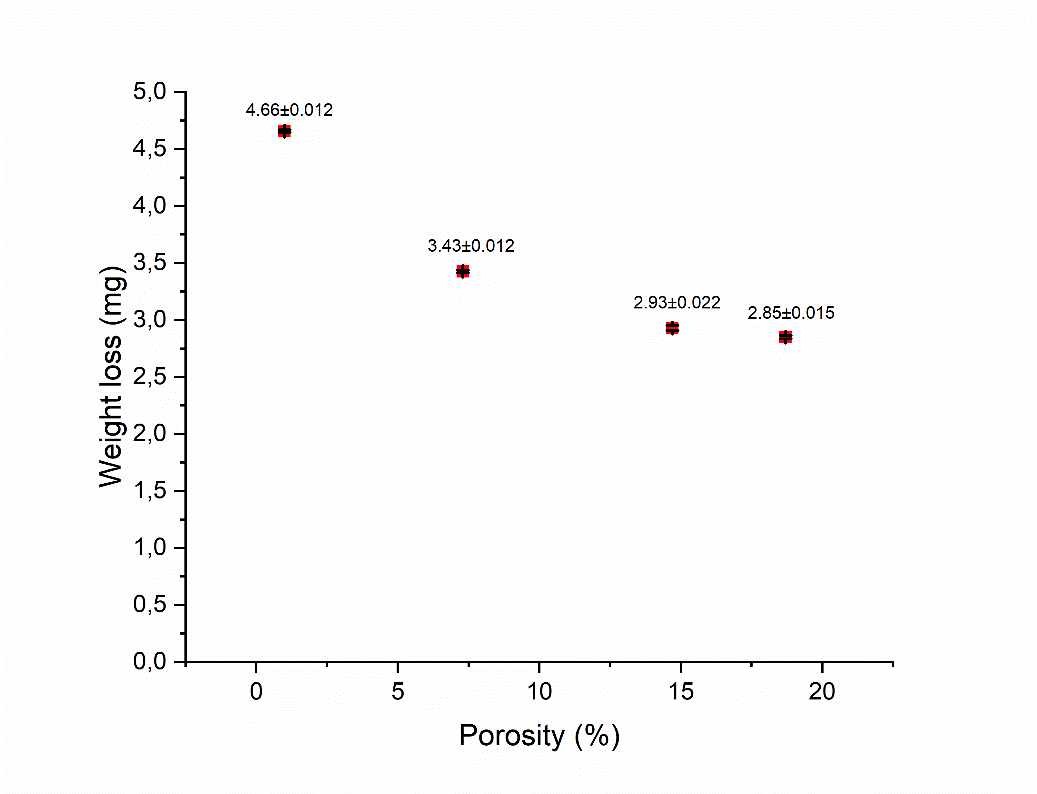 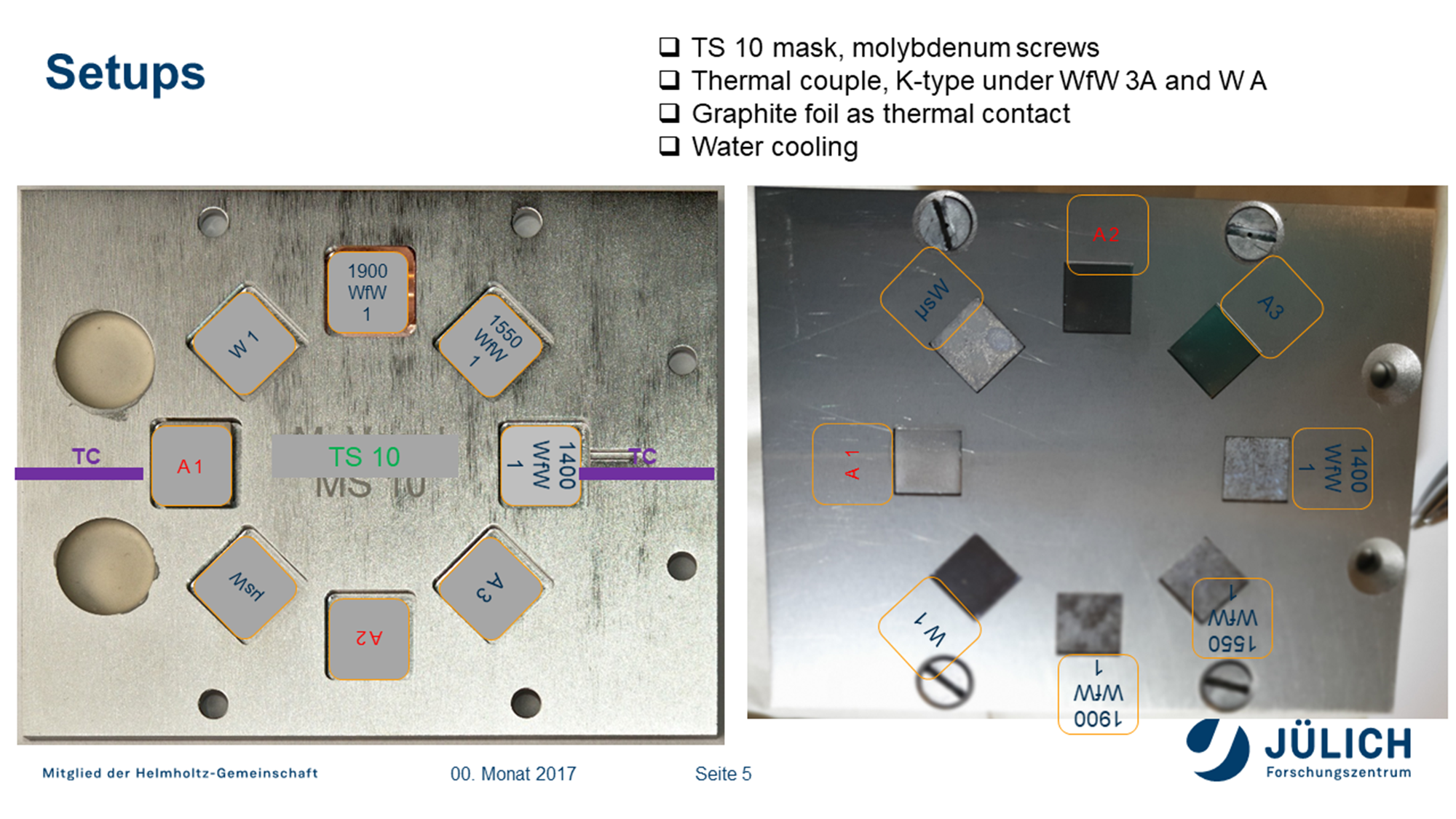 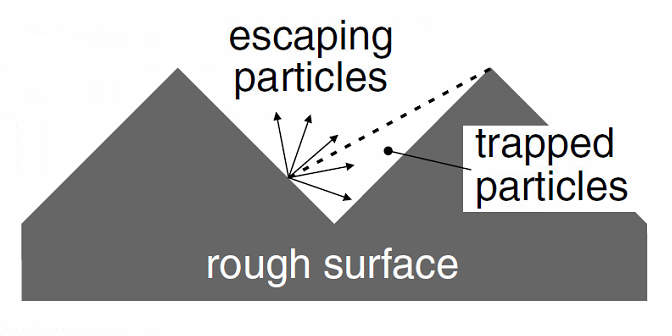 Neon plasma, 98-117 eV, total fluence of 3,65×1024 Ne+ m-2, 100 min, ~200⁰C
Theoretical weight loss due to sputtering is 4.0 mg
With the increasing porosity, the weight loss decreases
The sputtered W were re-caught by the pores/surface roughness
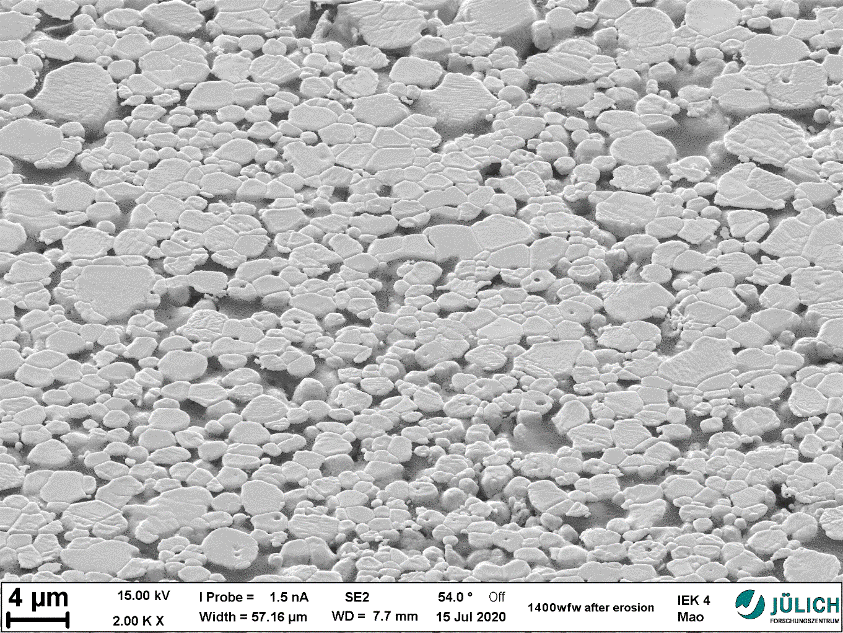 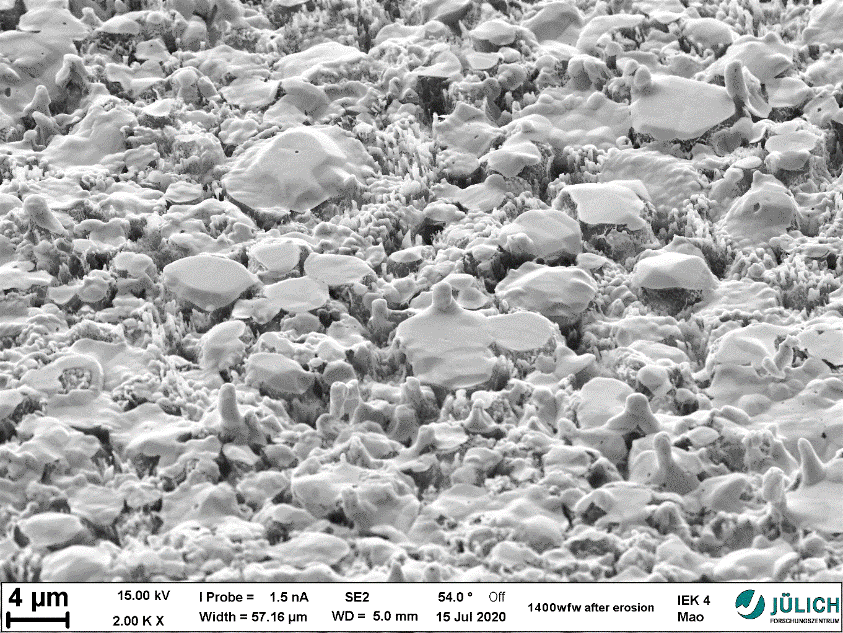 Seite 5
D retention
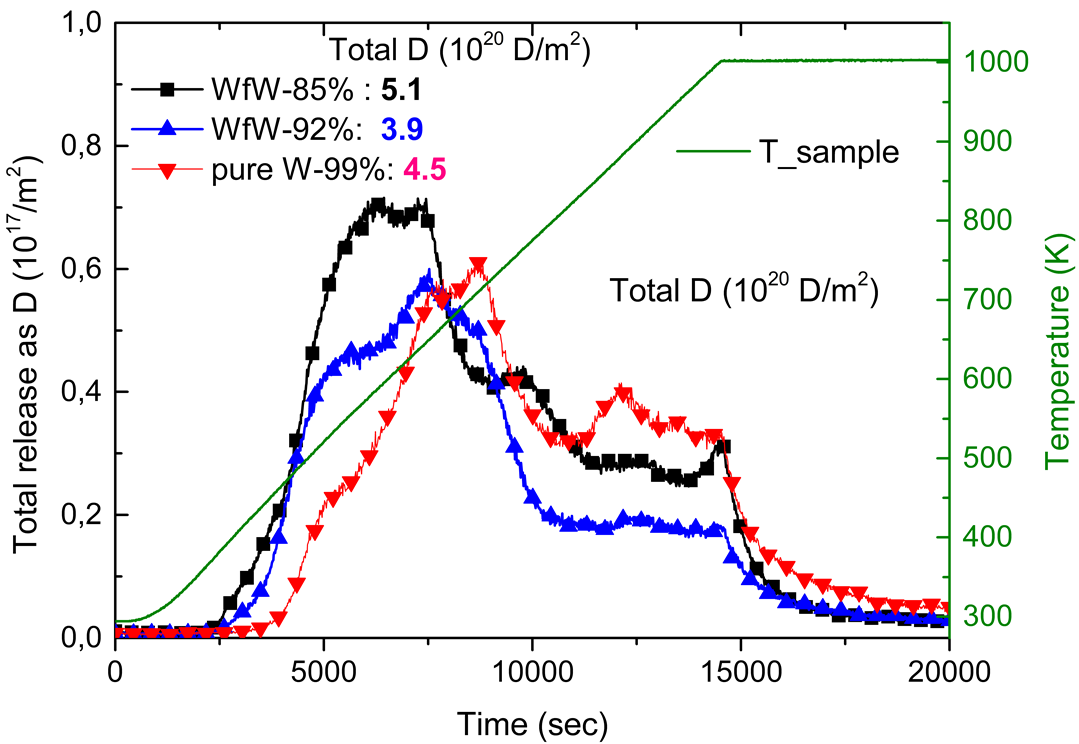 For deuterium retention evaluation, the D plasma exposure was applied. The average bias voltage between the D plasma and the samples was 78 eV; the total fluence was 4.99x1025D+ m-2. During the exposure, the temperature was ~202 °C. Then the D retention was measured by TDS
Porous matrix Wf/W shows similar retention compared to pure W
Seite 6
Goal
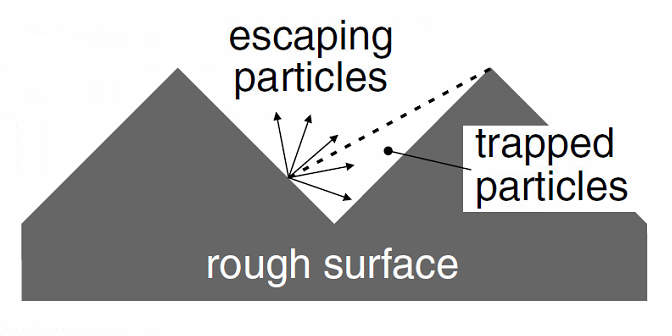 As we can see, the reduced erosion mass loss relies on the surface morphology. It need to be investigated that whether there is a limit of this effect, how does the surface morphology change after long time exposure.  Also, how is the high plasma flux influences this effect.

Due to the open pores, Wf/W give similar D retention compared to pure W. How is the high plasma flux influences this effect (defects?)
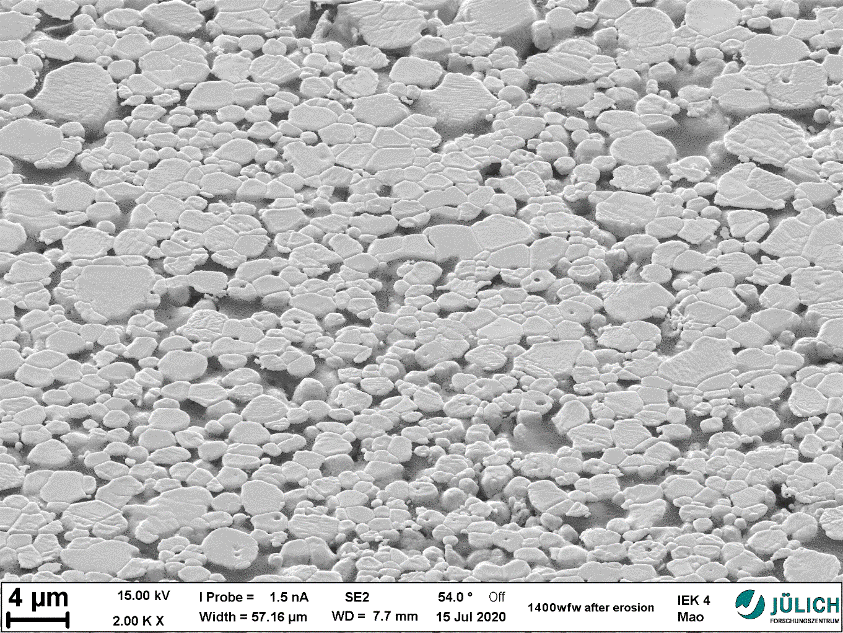 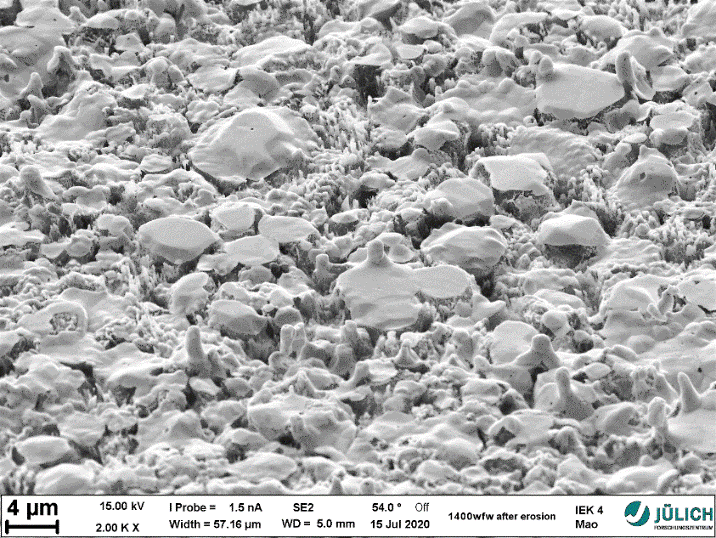 Seite 7
Methods
Ne   plasma is planned to be used to test the erosion resistance of porous matrix Wf/W and compared to ITER-grade W. Relatively long time exposure is planned together with microstructure characterization in between, to characterize the evolution of the erosion procedure. Up to 8x1026Ne+m-2 (54V bias).
D plasma is planned to be used to test the D retention with high plasma density and flux. Up to 2,3x1027D+m-2 (54V bias)
Inspection
Inspection
Ne plasma
3,2x1026Ne+m-2
Ne plasma
8x1026Ne+m-2
Ne plasma
2.5x1025Ne+m-2
Erosion
Characterization
D plasma
2.3x1027D+m-2
TDS
Retention
Seite 8
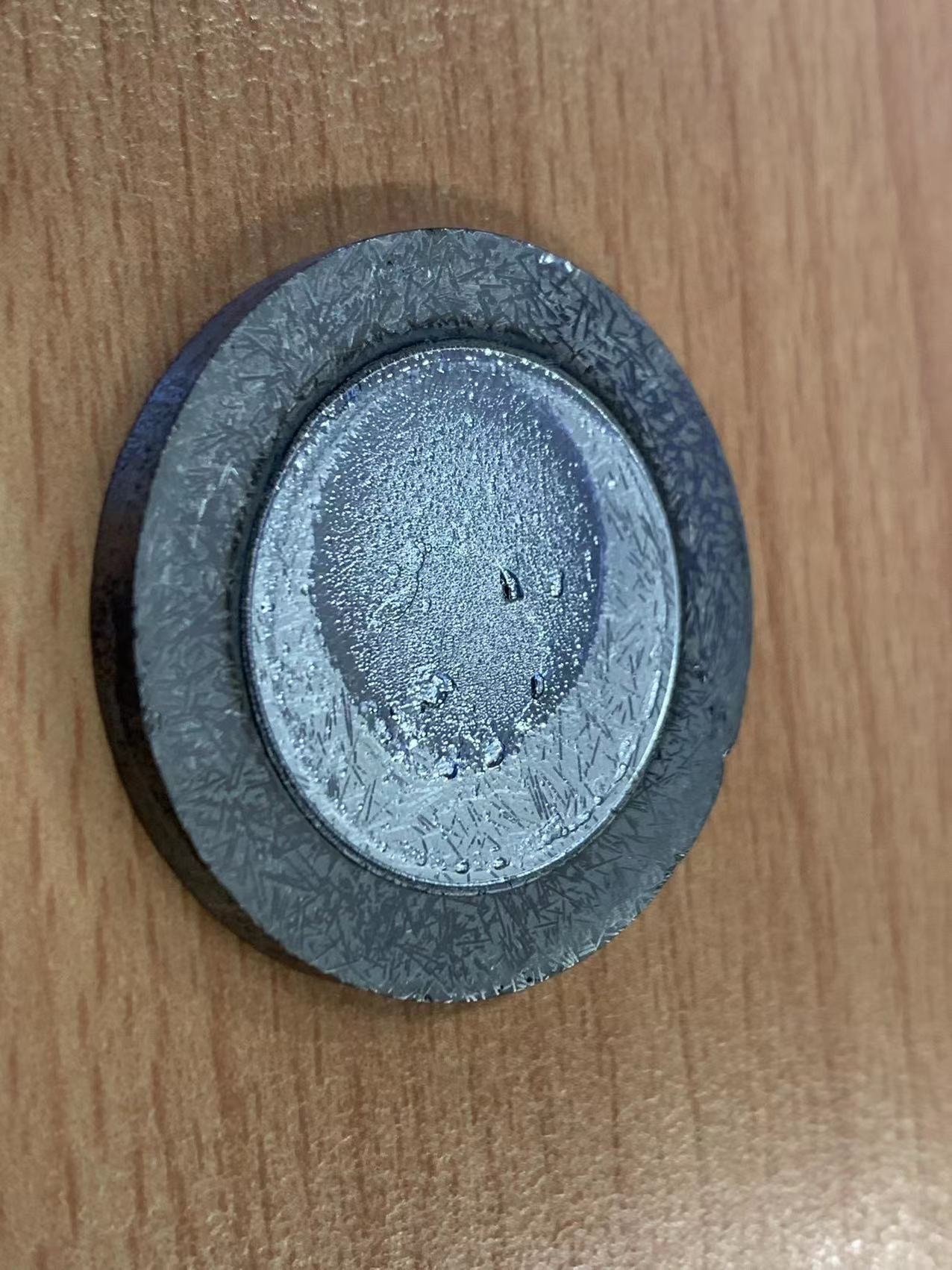 Preliminary results erosion
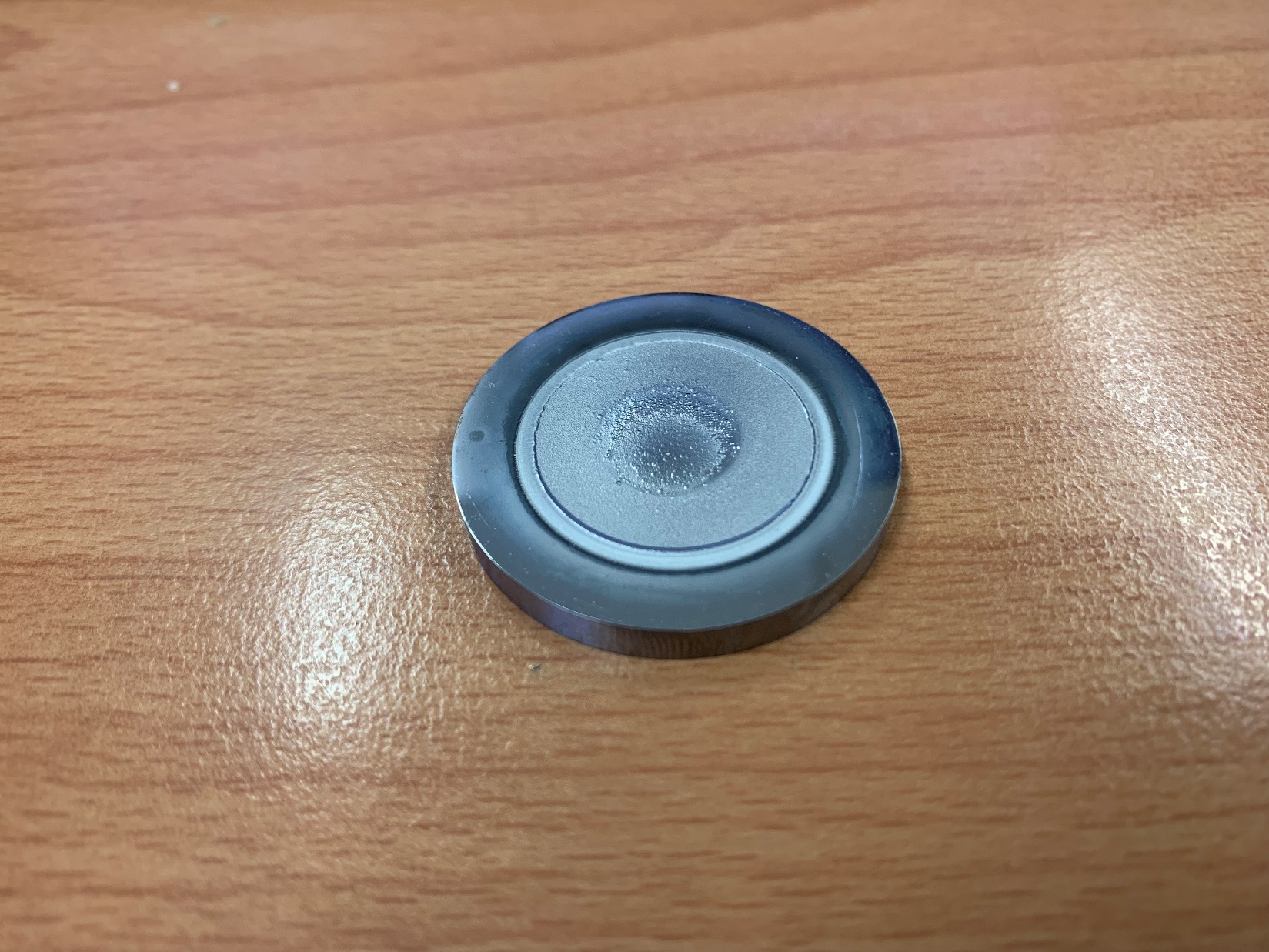 The mass change is dominated by the re-deposition of the Mo mask
Seite 9
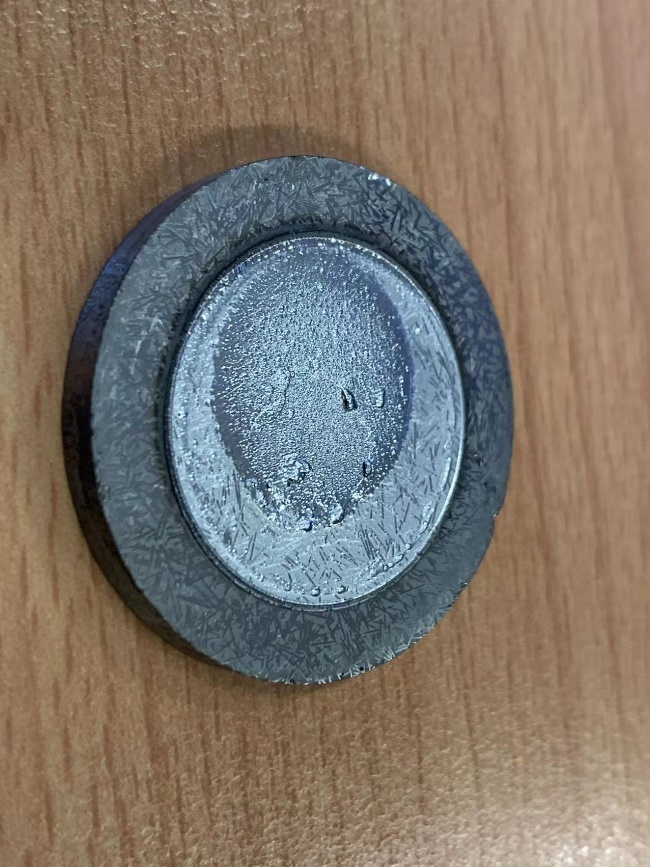 Preliminary results erosion
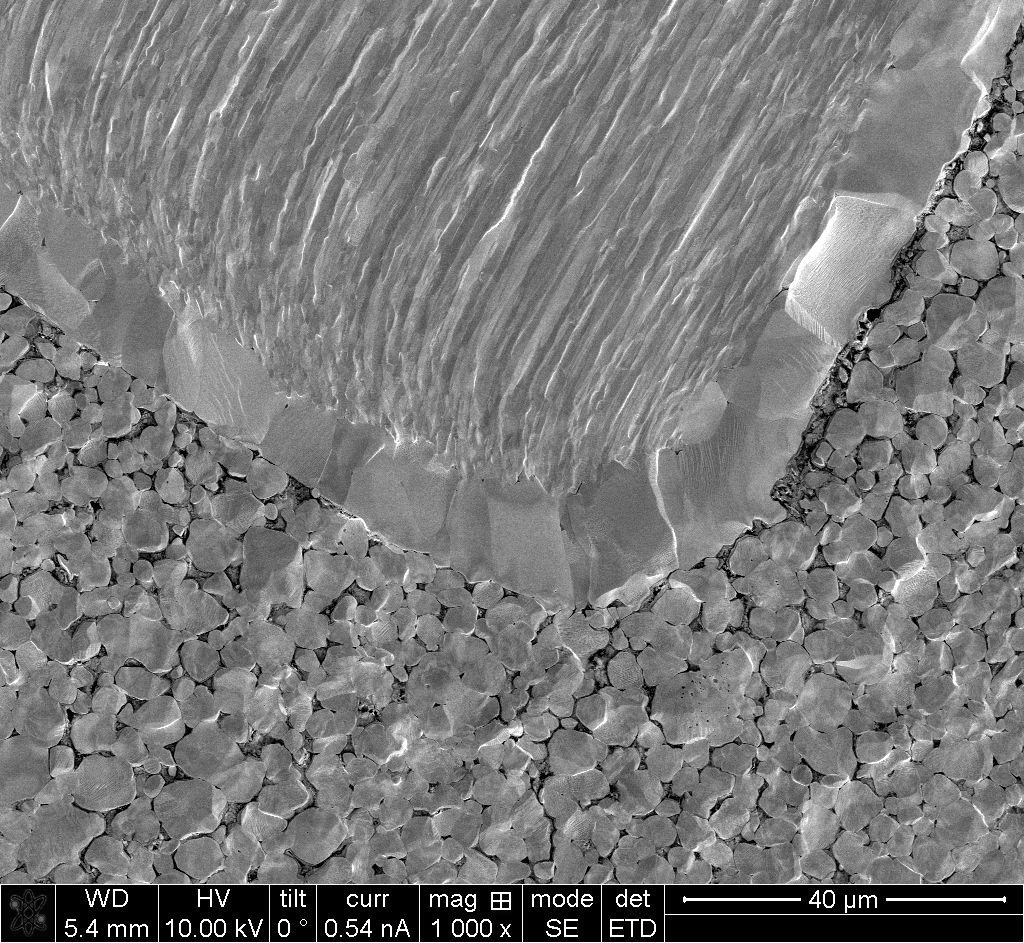 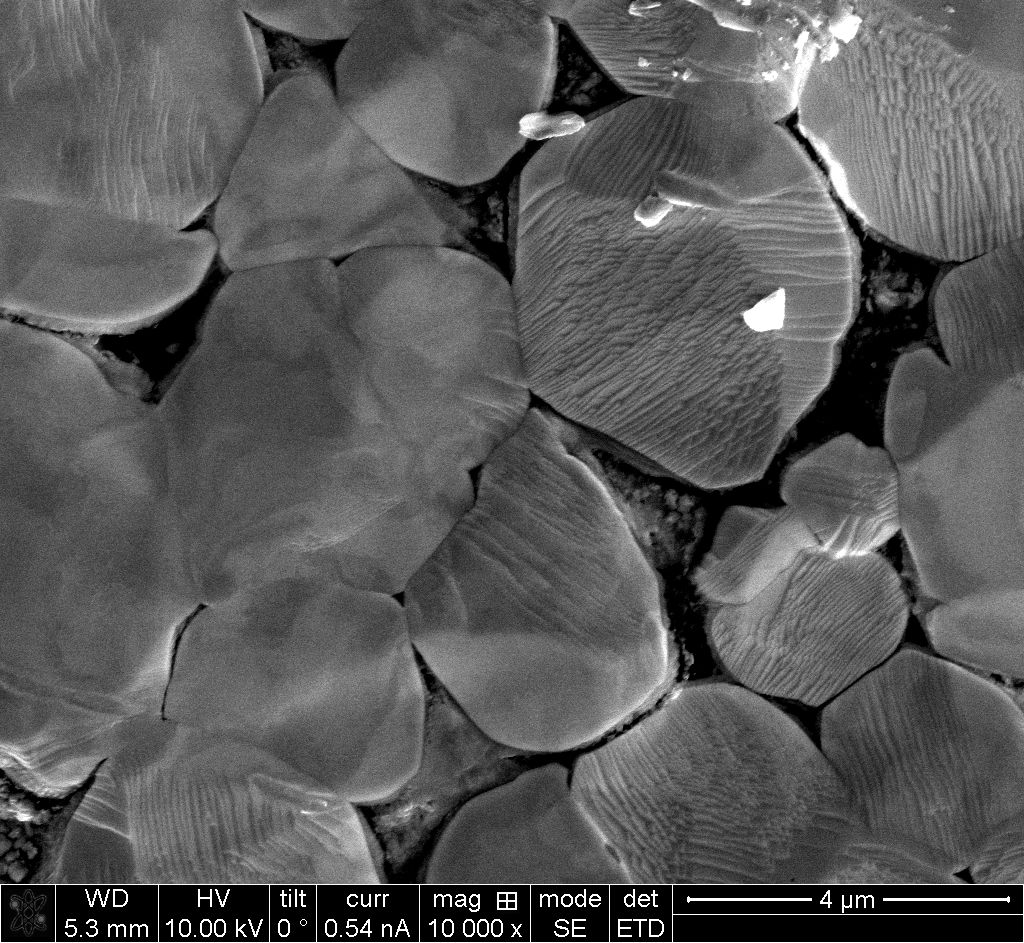 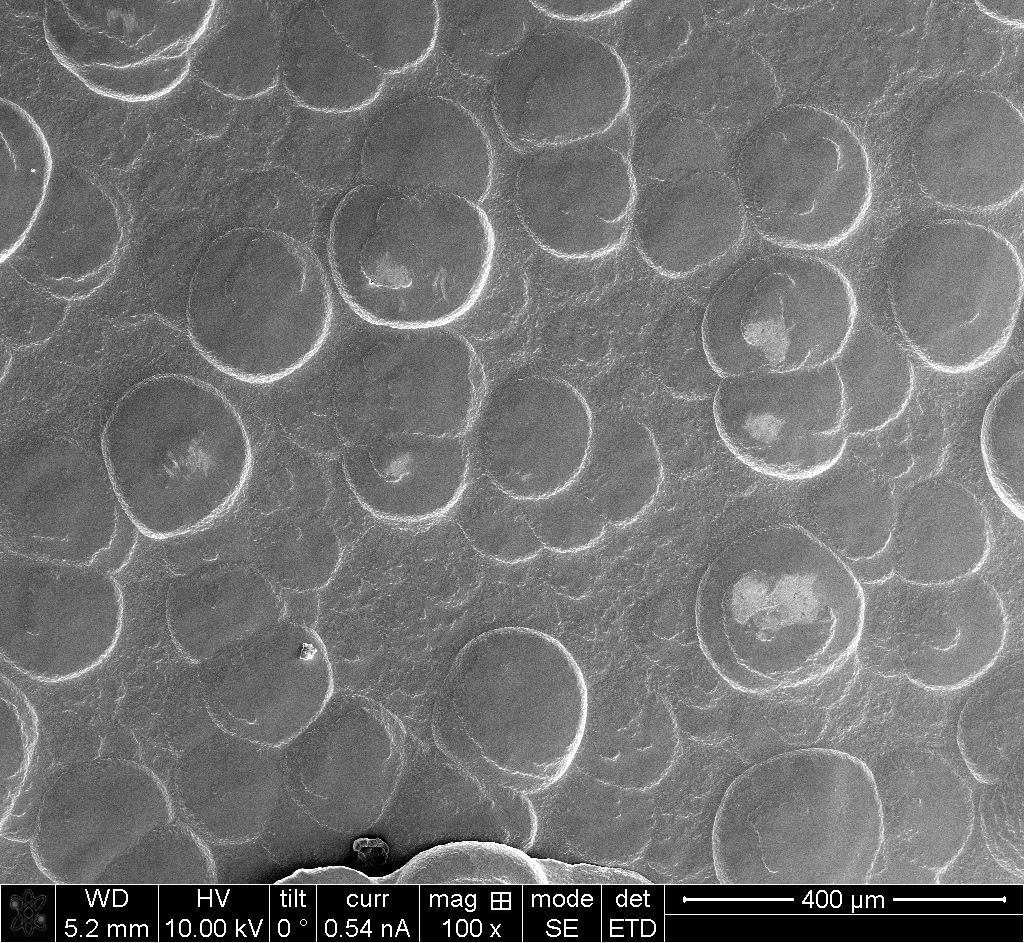 deposition area
Erosion area
Seite 10
Summary
Ne plasma exposure has been performed up to  in order to test the erosion properties of  Wf/W
D plasma exposure hase been performed up to in order to test the retention of  Wf/W
Re-deposition due to the mask need to be optimized.
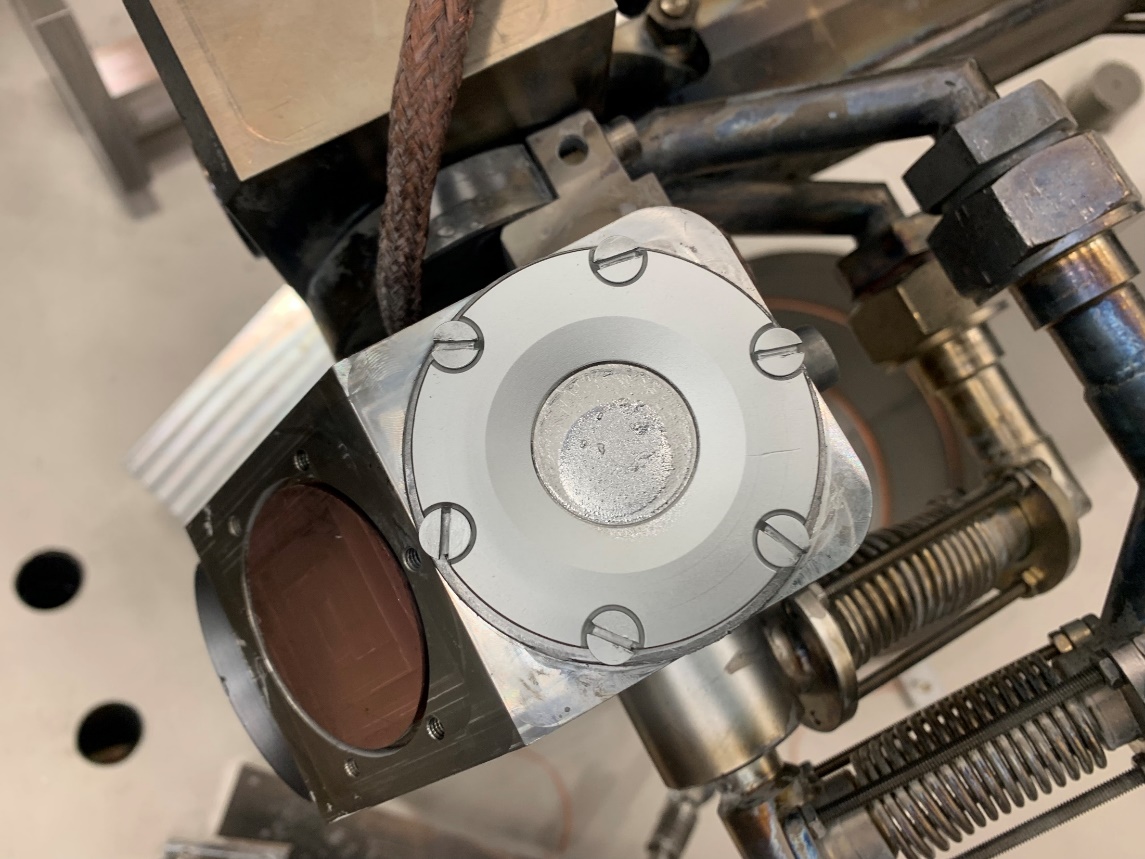 Seite 11